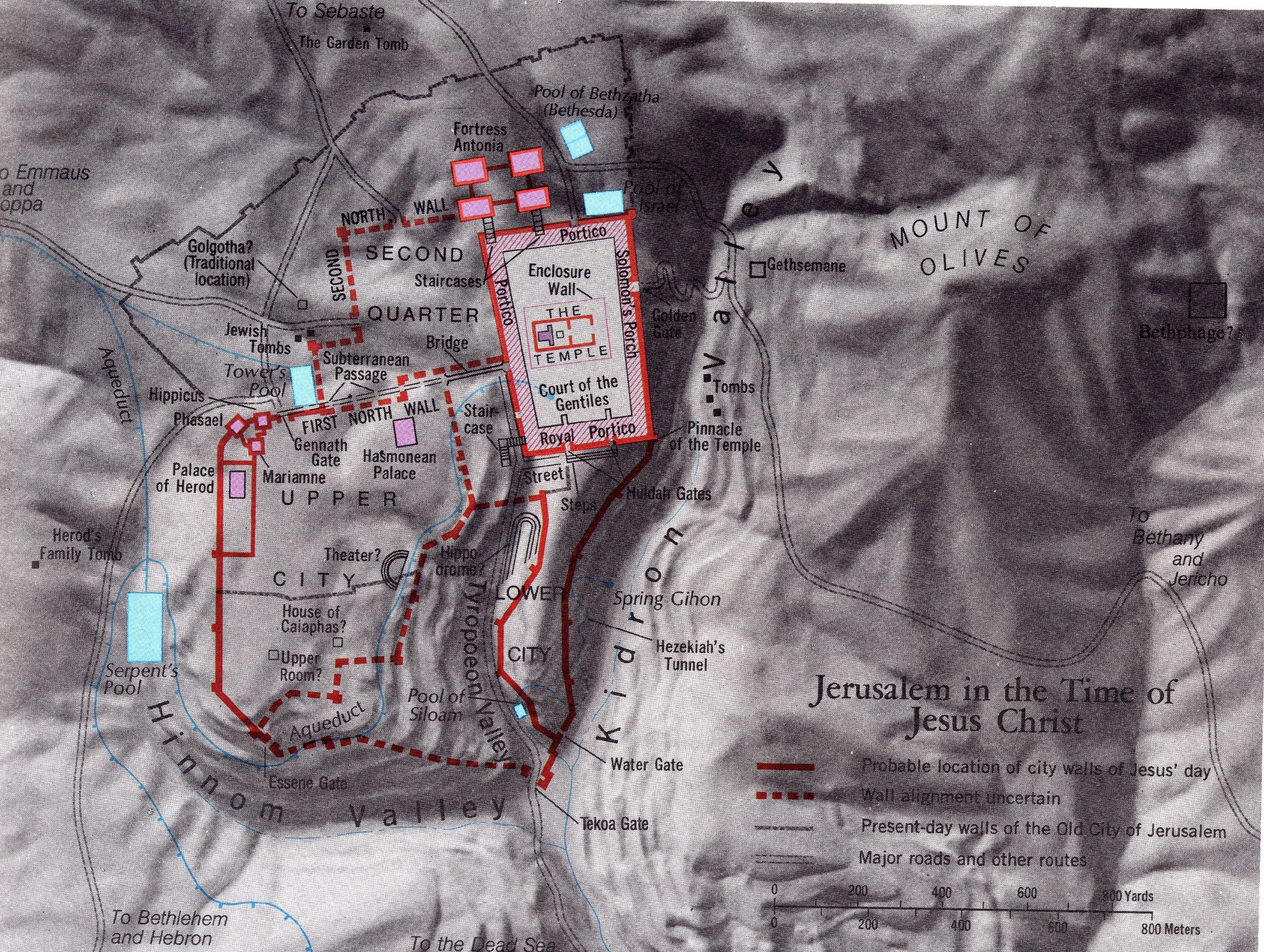 True Life Modelled in the First Church

Acts 2.42-47
Site of the first church 
in the upper city of Jerusalem!
Acts 2.42-47 NET:   42They were devoting themselves to the apostles' teaching and to fellowship, to the breaking of bread and to prayer.  43Reverential awe came over everyone, and many wonders and miraculous signs came about by the apostles.  44All who believed were together and held everything in common, 45and they began selling their property and possessions and distributing the proceeds to everyone, as anyone had need.  46Every day they continued to gather together by common consent in the temple courts, breaking bread from house to house, sharing their food with glad and humble hearts, 47praising God and having the good will of all the people. And the Lord was adding to their number every day those who were being saved.
Love 
from 
God
Community with Believers
Influence with 
Non-believers
Acts 2.42-47 NET:   42They were devoting themselves to the apostles' teaching and to fellowship, to the breaking of bread and to prayer.  43Reverential awe came over everyone, and many wonders and miraculous signs came about by the apostles.  44All who believed were together and held everything in common, 45and they began selling their property and possessions and distributing the proceeds to everyone, as anyone had need.  46Every day they continued to gather together by common consent in the temple courts, breaking bread from house to house, sharing their food with glad and humble hearts, 47praising God and having the good will of all the people. And the Lord was adding to their number every day those who were being saved.
Acts 2.42-47 NET:   42They were devoting themselves to the apostles' teaching and to fellowship, to the breaking of bread and to prayer.  43Reverential awe came over everyone, and many wonders and miraculous signs came about by the apostles.  44All who believed were together and held everything in common, 45and they began selling their property and possessions and distributing the proceeds to everyone, as anyone had need.  46Every day they continued to gather together by common consent in the temple courts, breaking bread from house to house, sharing their food with glad and humble hearts, 47praising God and having the good will of all the people. And the Lord was adding to their number every day those who were being saved.
Acts 2.42-47 NET:   42They were devoting themselves to the apostles' teaching and to fellowship, to the breaking of bread and to prayer.  43Reverential awe came over everyone, and many wonders and miraculous signs came about by the apostles.  44All who believed were together and held everything in common, 45and they began selling their property and possessions and distributing the proceeds to everyone, as anyone had need.  46Every day they continued to gather together by common consent in the temple courts, breaking bread from house to house, sharing their food with glad and humble hearts, 47praising God and having the good will of all the people. And the Lord was adding to their number every day those who were being saved.
True Life Is Relational!
Connecting to God  
 Bible teaching
 prayer
 awe, reverence for God
 miraculous experiences
 daily worship
 thanks, praise for God
Connecting to each other  
 devoted to fellowship 
 prayed for/with each other
 devoted to sharing meals
 together daily, hospitable
 shared their possessions
 generous to the needy
Connecting to those outside the community  
 good relationships with unchurched
 people added to their fellowship day by day.
True Life Is Purposeful!
Worship:  devoted to prayer; reverential awe; miracles; daily worship; praise and thanks
Growth: devoted to biblical teaching
Fellowship: devoted to each other; prayed for/with each other; shared meals; hospitable; together daily
Service: shared; gave generously to the needy
Evangelism:  good relationships with unchurched; people added to their fellowship day by day
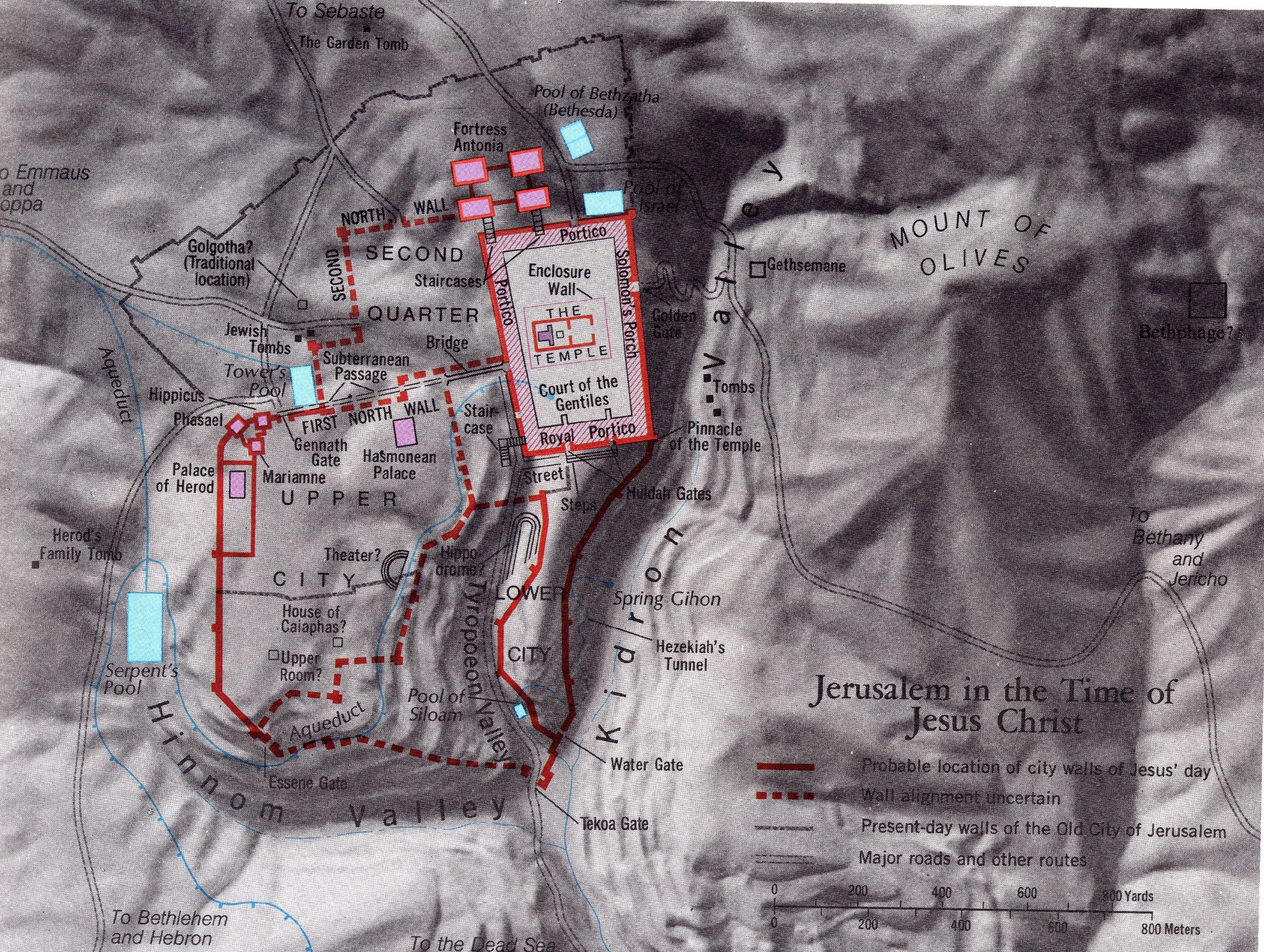 True Life Modelled in the First Church

Acts 2.42-47
The first church 
multiplied in Jerusalem!